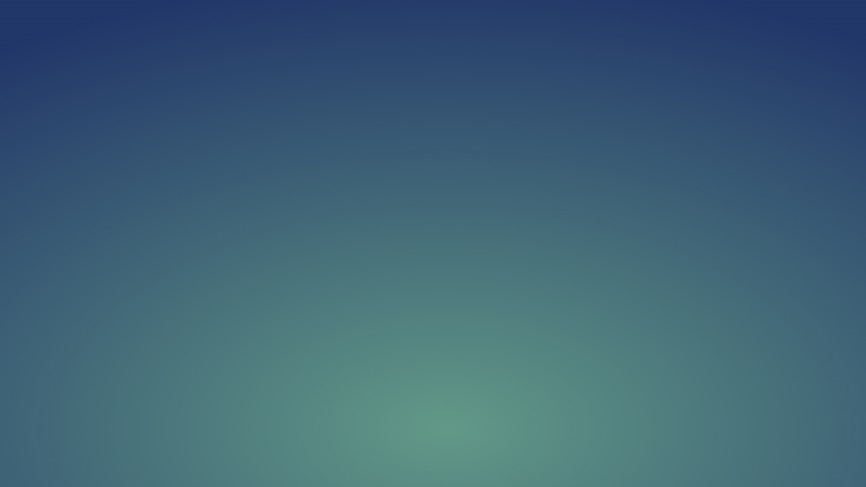 燃气
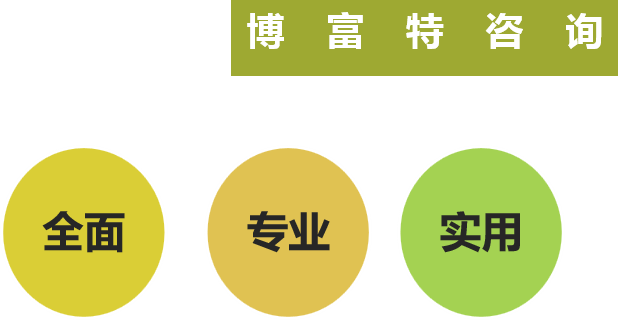 燃气场所使用防爆电气及消防设施安全培训
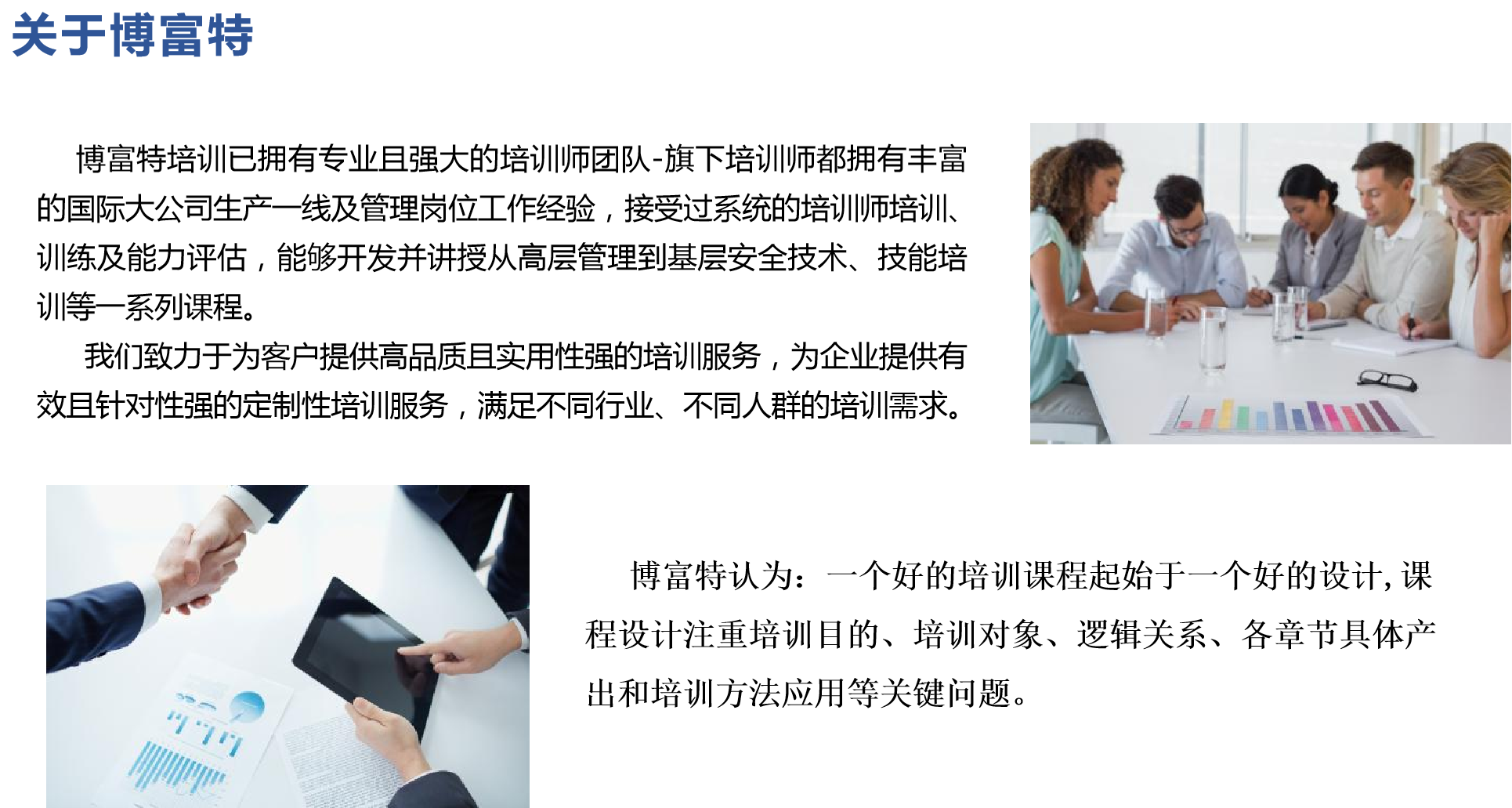 用气场所安全状况——防爆电器系统不全-不安全，易引发火花引起爆燃 。
瓶组间不应有易燃易爆品存放。严禁地下半、地下用气，严禁有低洼点如地漏地沟等，外部应当设置明显的安全警示标志；应当使用防爆型照明等电气设备，电器开关设置在室外。
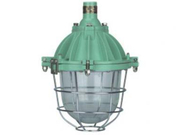 用气场所
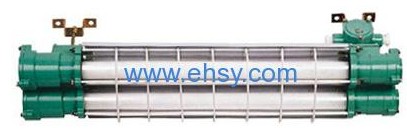 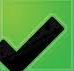 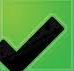 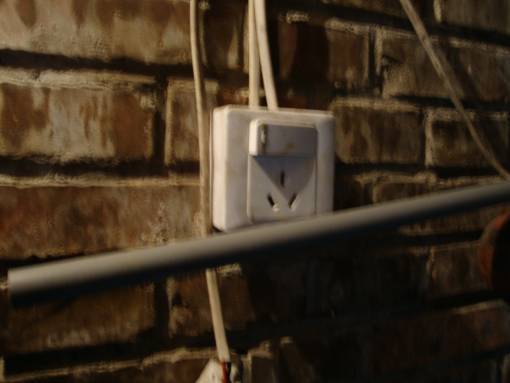 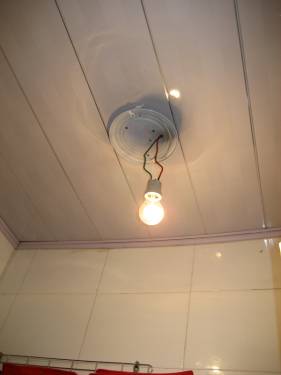 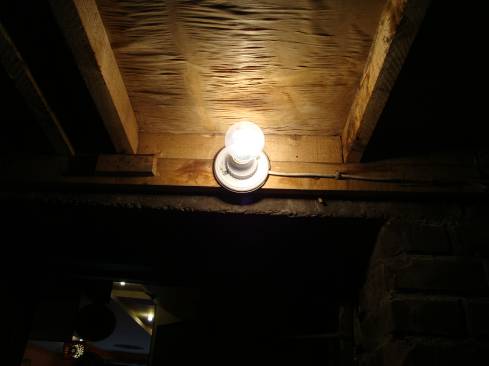 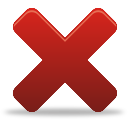 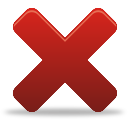 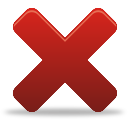 非防爆灯
非防爆插座
非防爆灯
用气场所安全状况——防爆电器系统不全-不安全，易引发火花引起爆燃 。
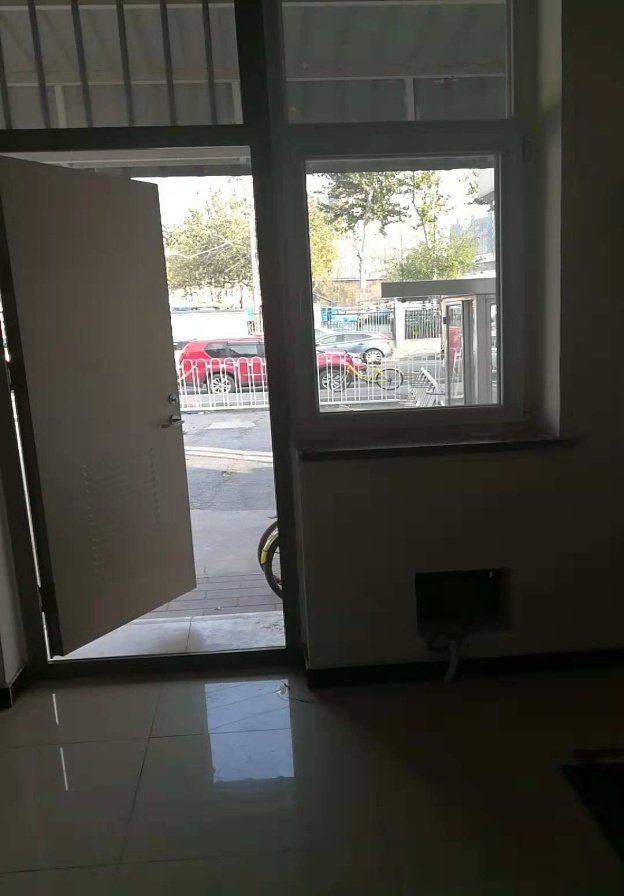 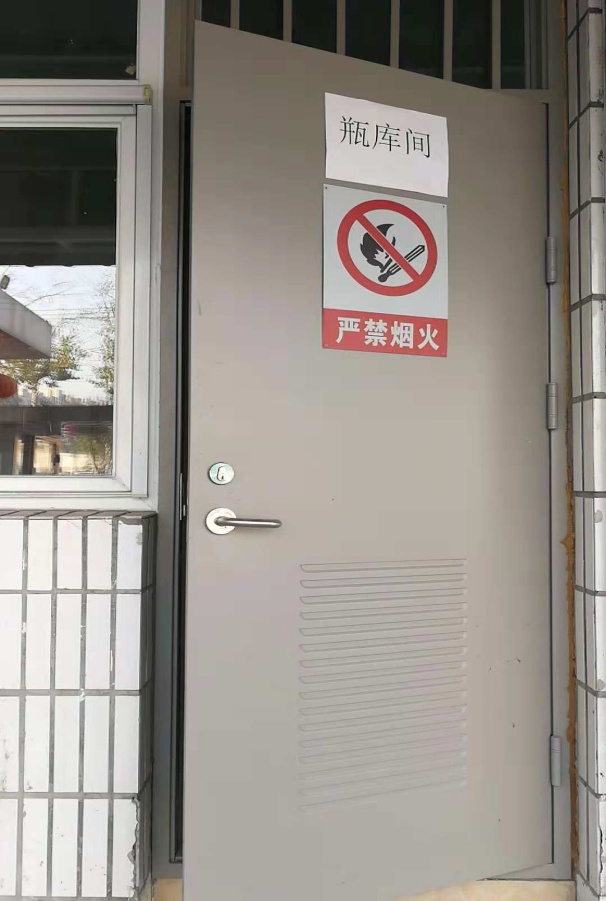 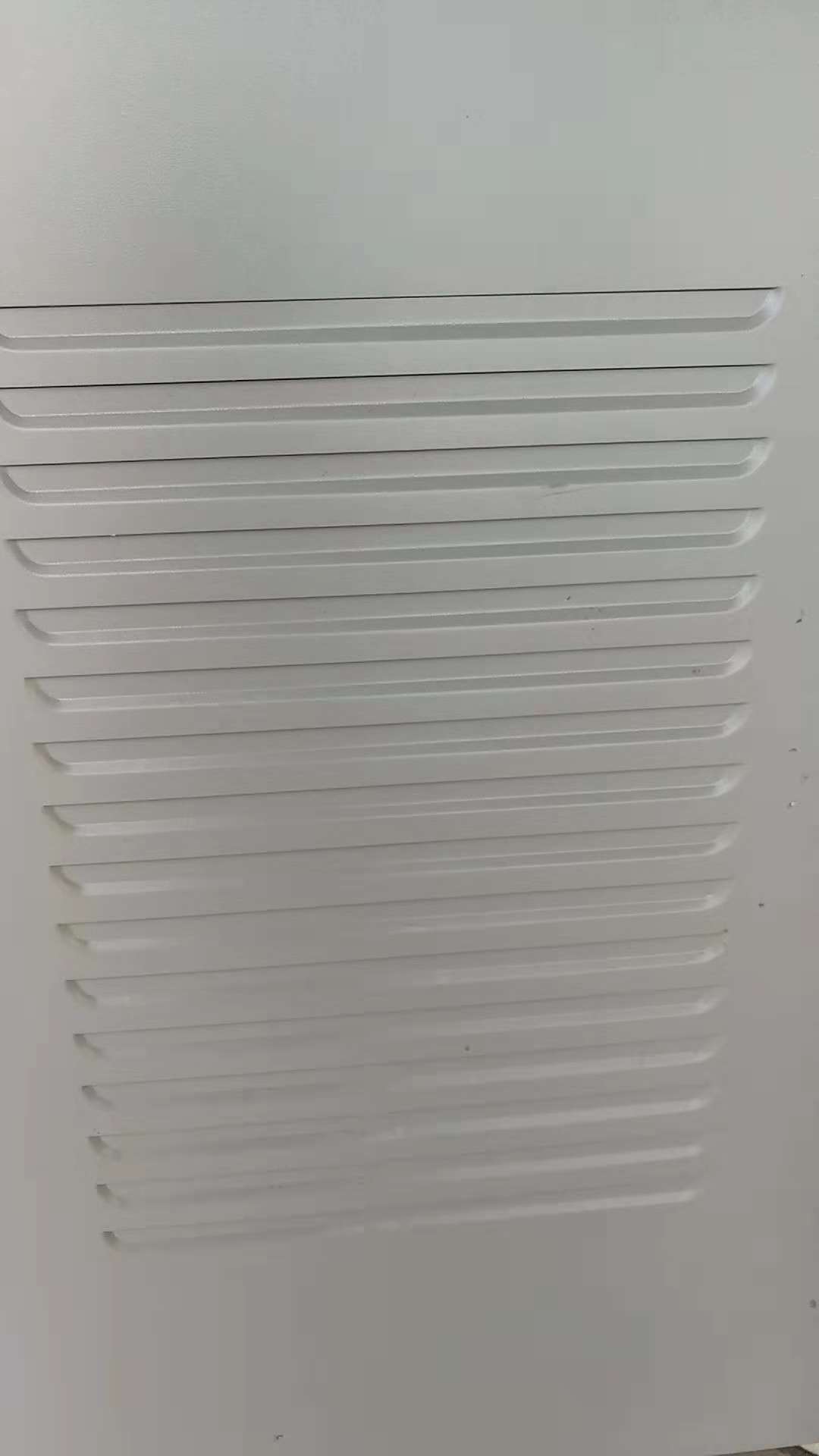 用气场所
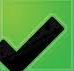 房门下设百页窗
用气场所安全状况——防爆电器系统不全-不安全，易引发火花引起爆燃 。
用气场所
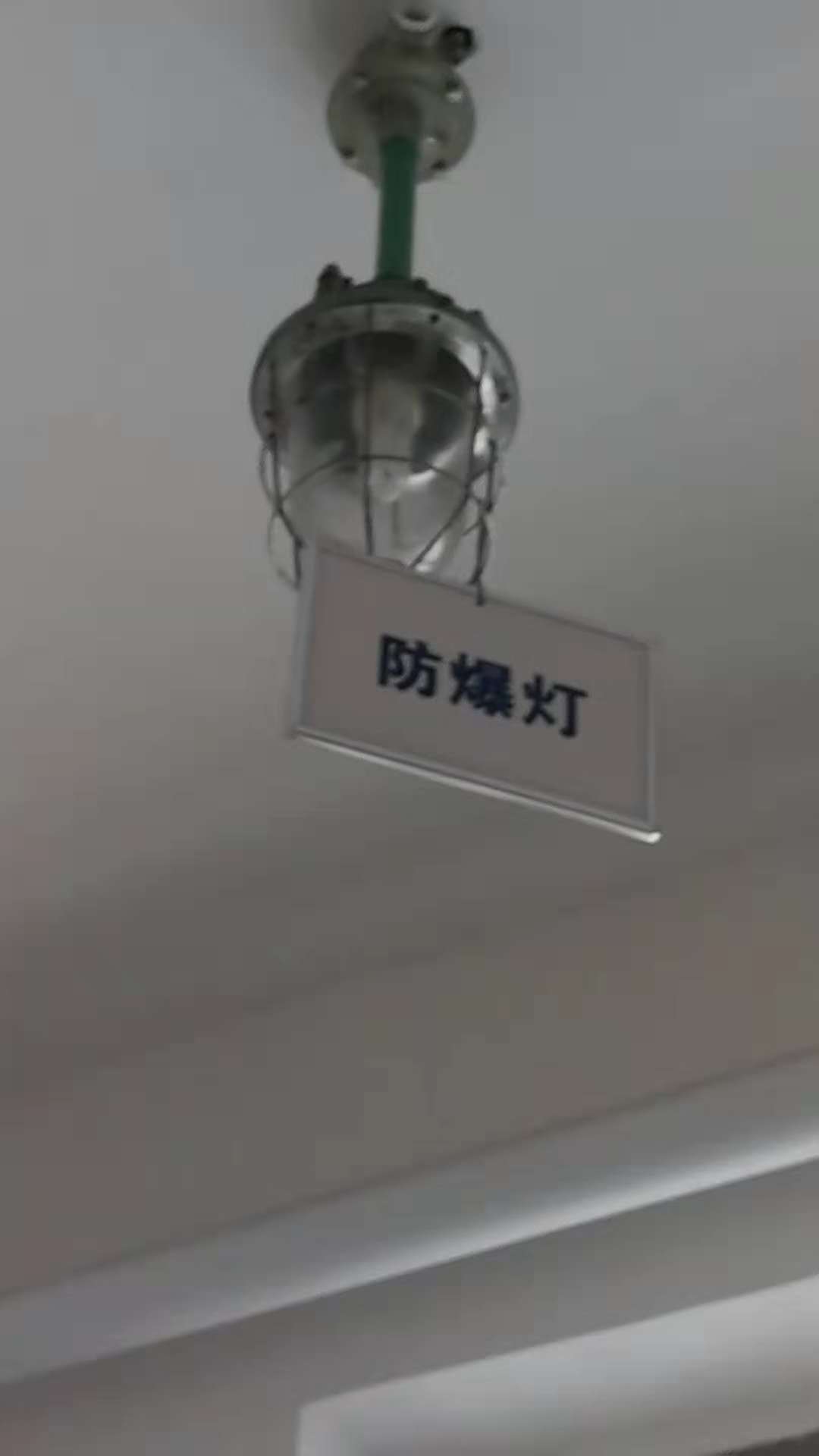 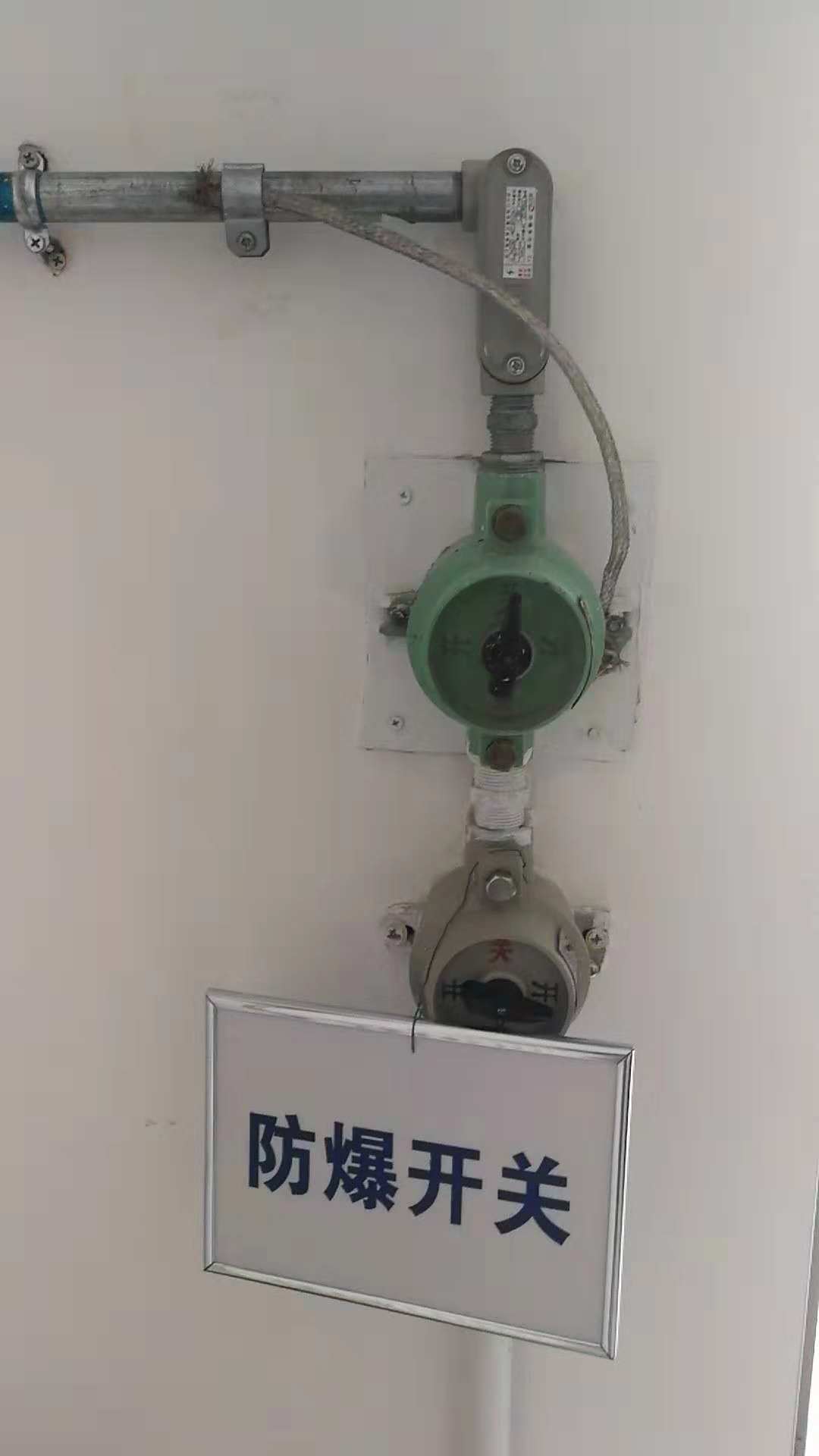 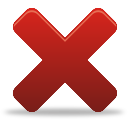 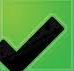 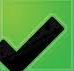 用气场所安全状况——防爆电器系统不全-不安全，易引发火花引起爆燃 。
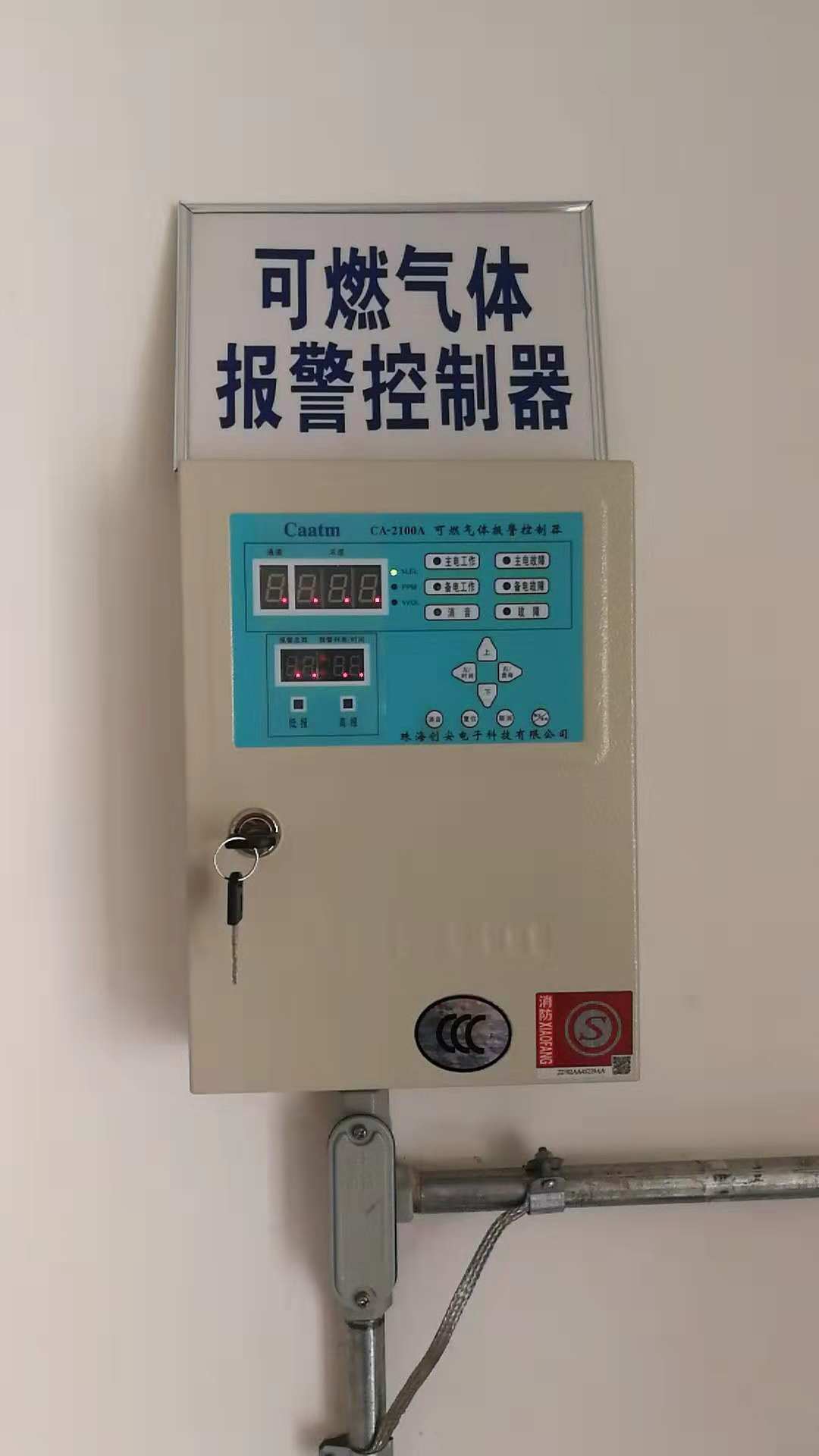 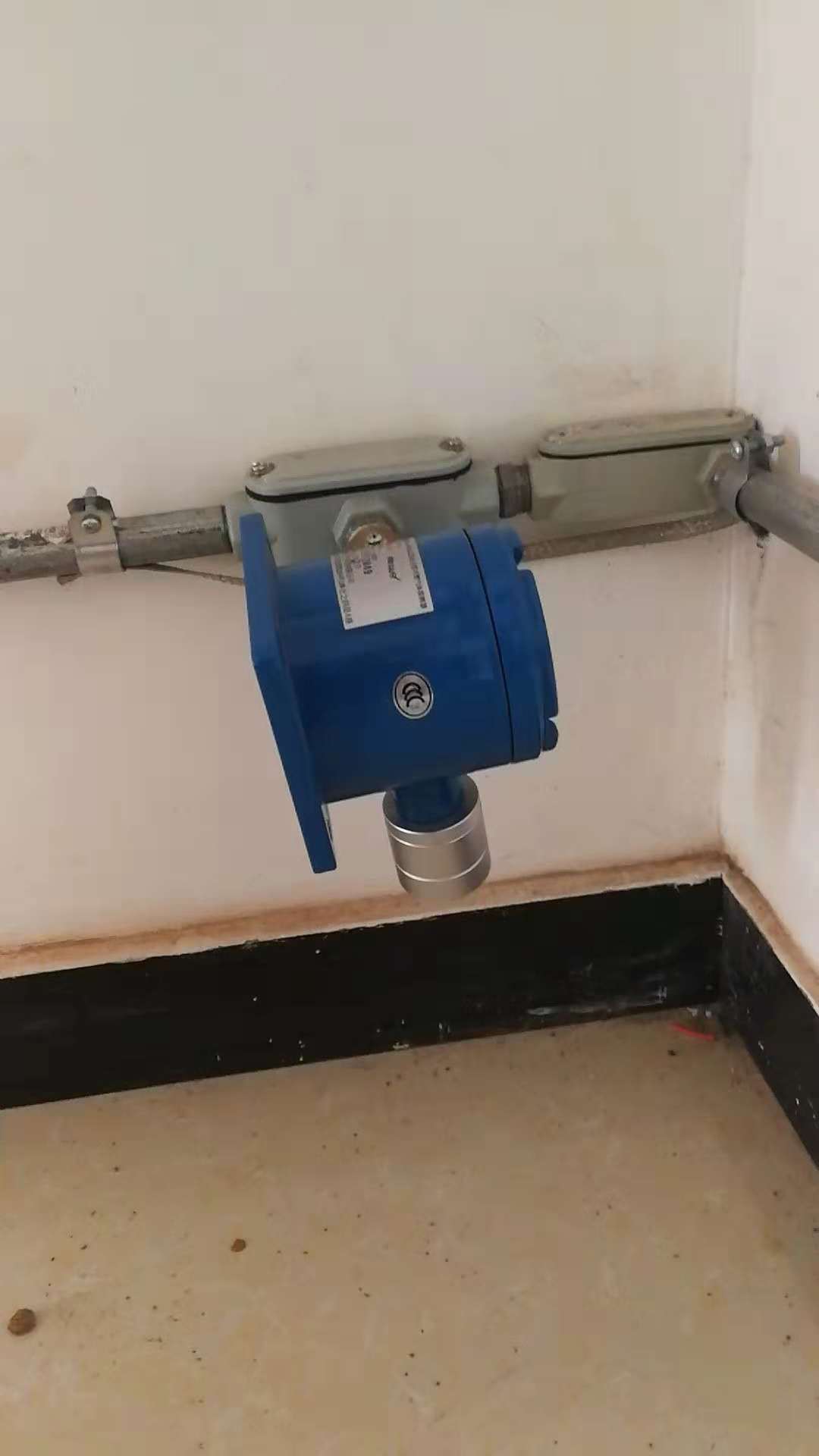 用气场所
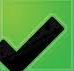 瓶组间和气化间：将高压液态液化气转为可供使用的低压气体的房间
瓶组间和气化间内电器：防爆灯
气化器：加热将液 态液化气转为气态的设备
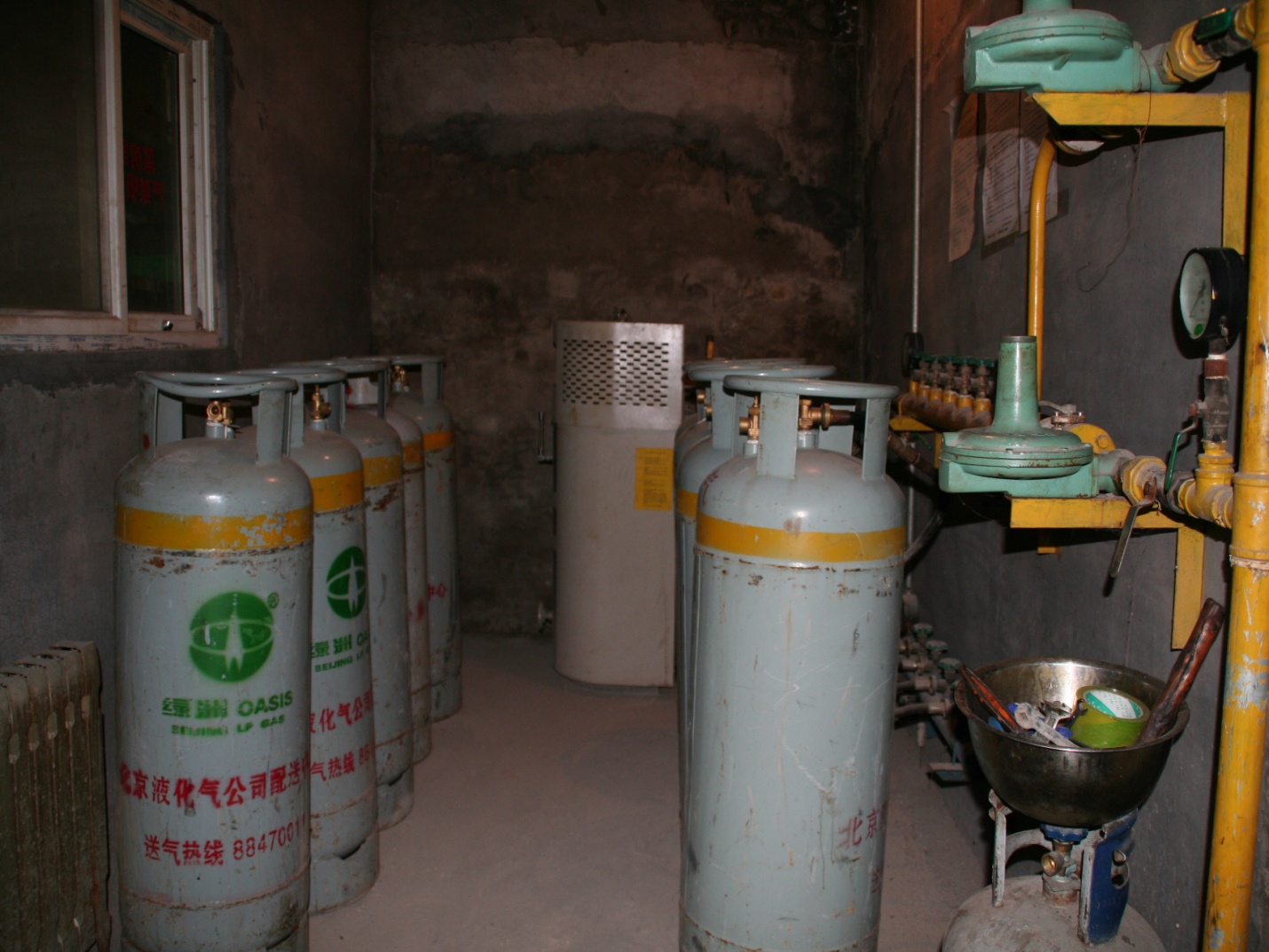 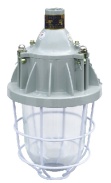 通风门、窗：需要对室外开放
调压器：将高压气体转化为低压气体使用
液化气备用钢瓶
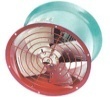 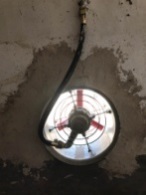 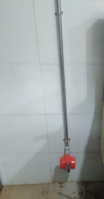 瓶组间内：防爆开关
防爆轴流风机：强制进行通风换气
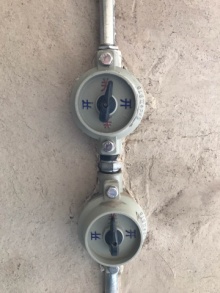 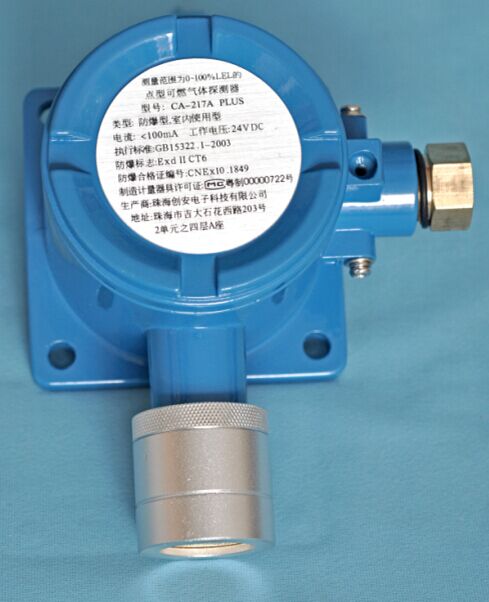 可燃气体检测探头：检测是否有燃气泄漏
液化气使用钢瓶
液化气气化瓶组间
查用气场所—（瓶组间和气化间的设置）
用气场所
5.1 采用瓶组方式供应液化石油气的，应设置瓶组气化间，存储的气瓶总容积应在1m3以下（约8个50kg气瓶）。
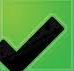 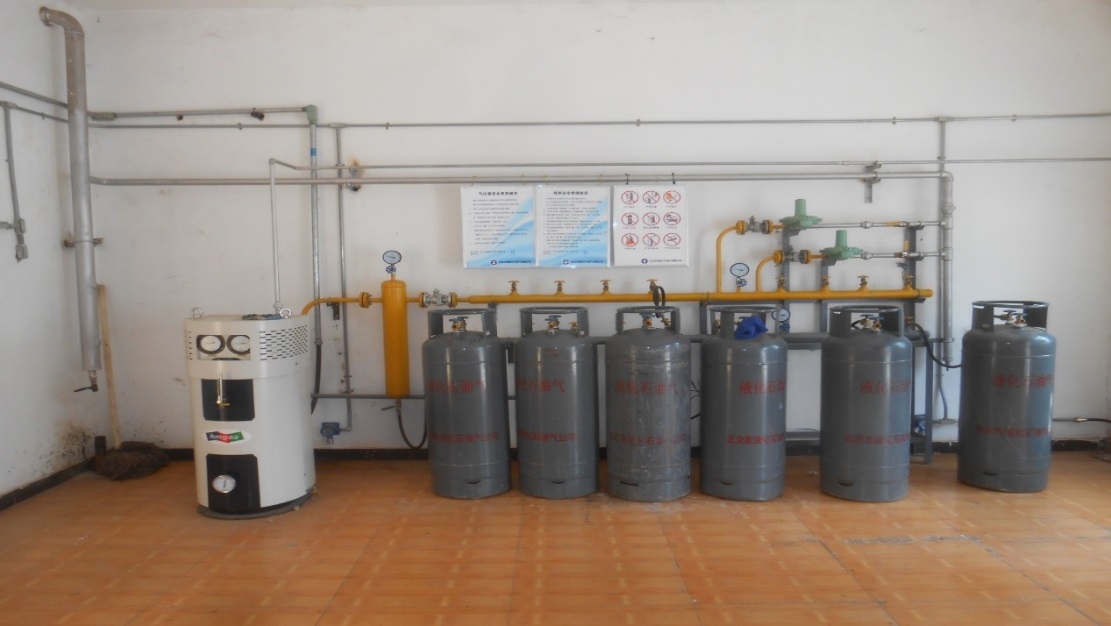 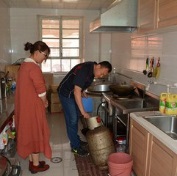 查用气场所—（瓶组间和气化间的设置）
用气场所
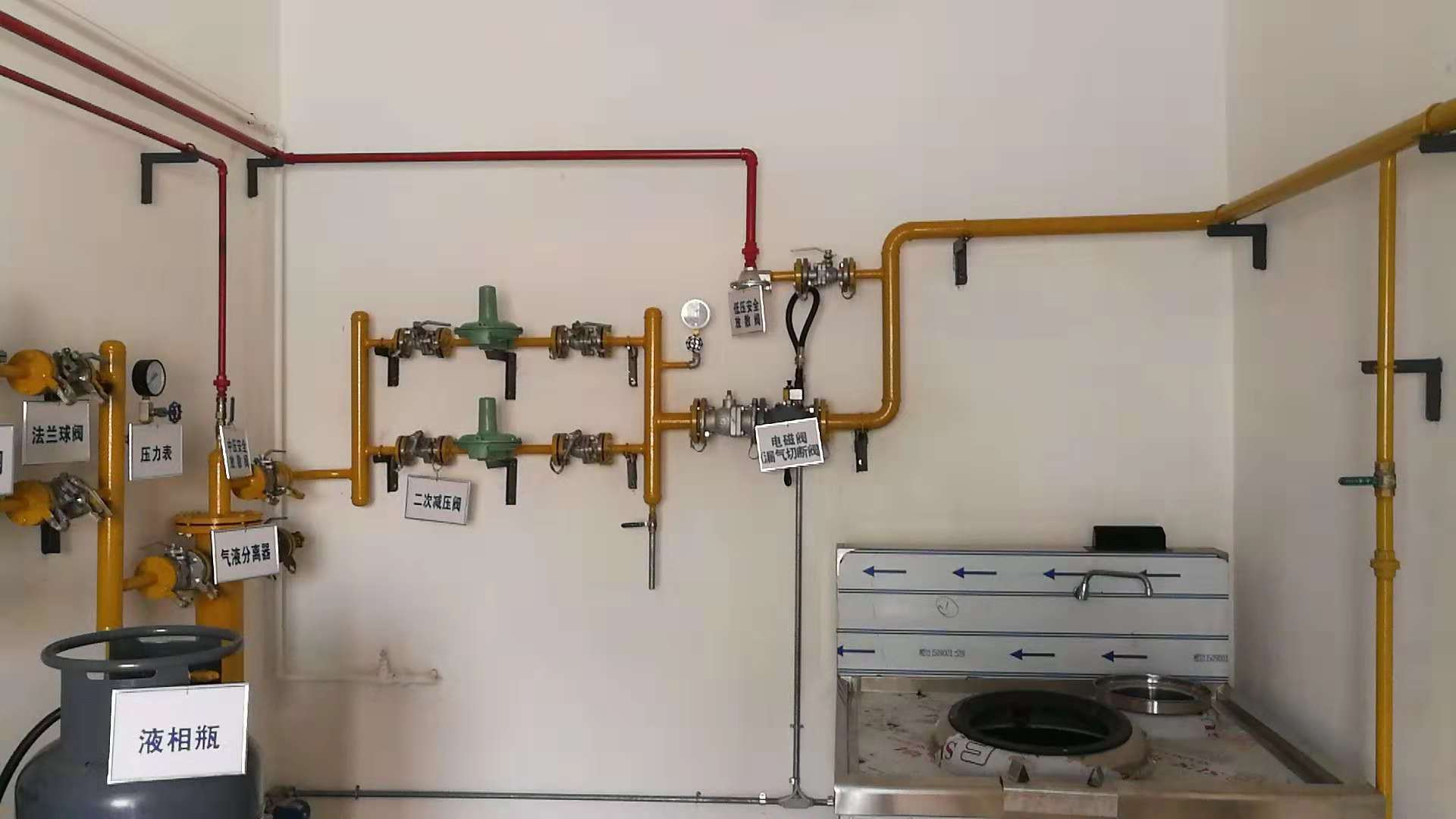 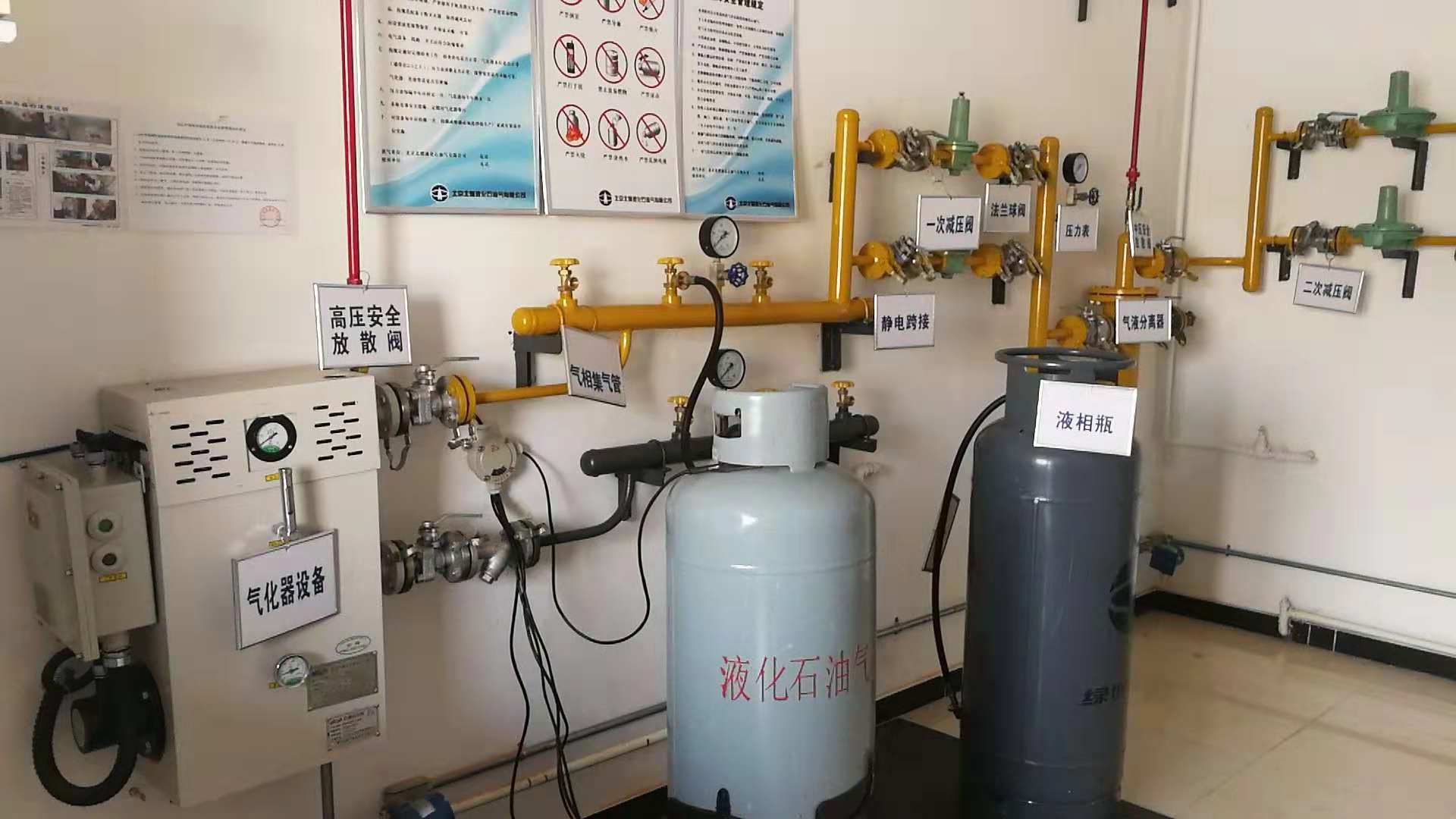 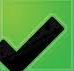 查用气场所—（瓶组间和气化间的设置）
用气场所
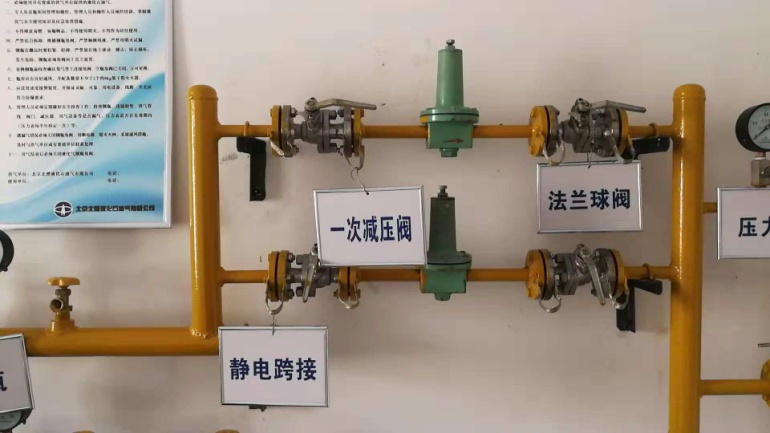 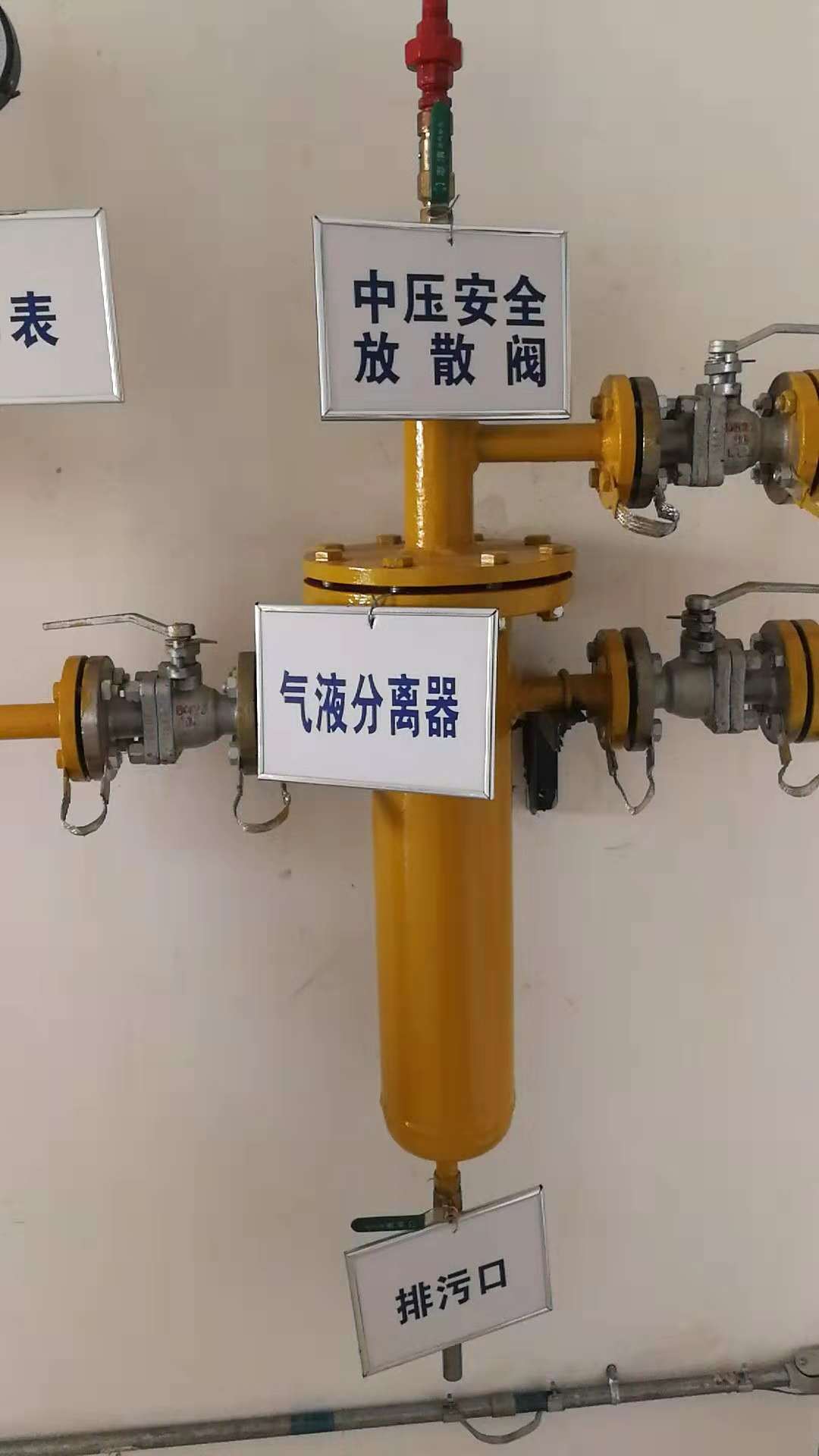 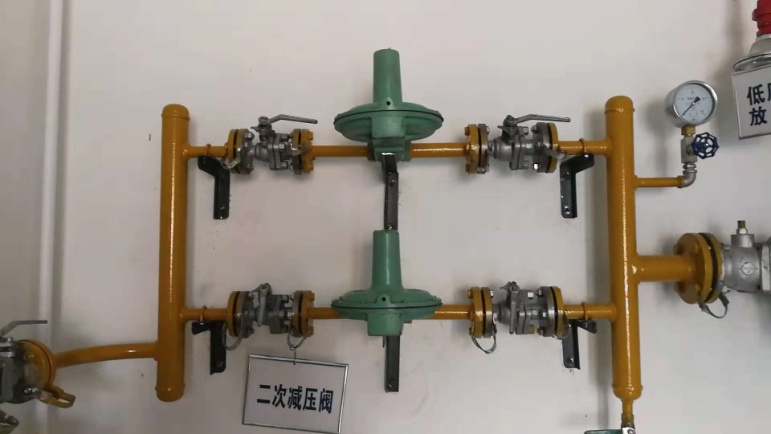 查用气场所—（瓶组间和气化间的设置）
用气场所
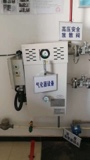 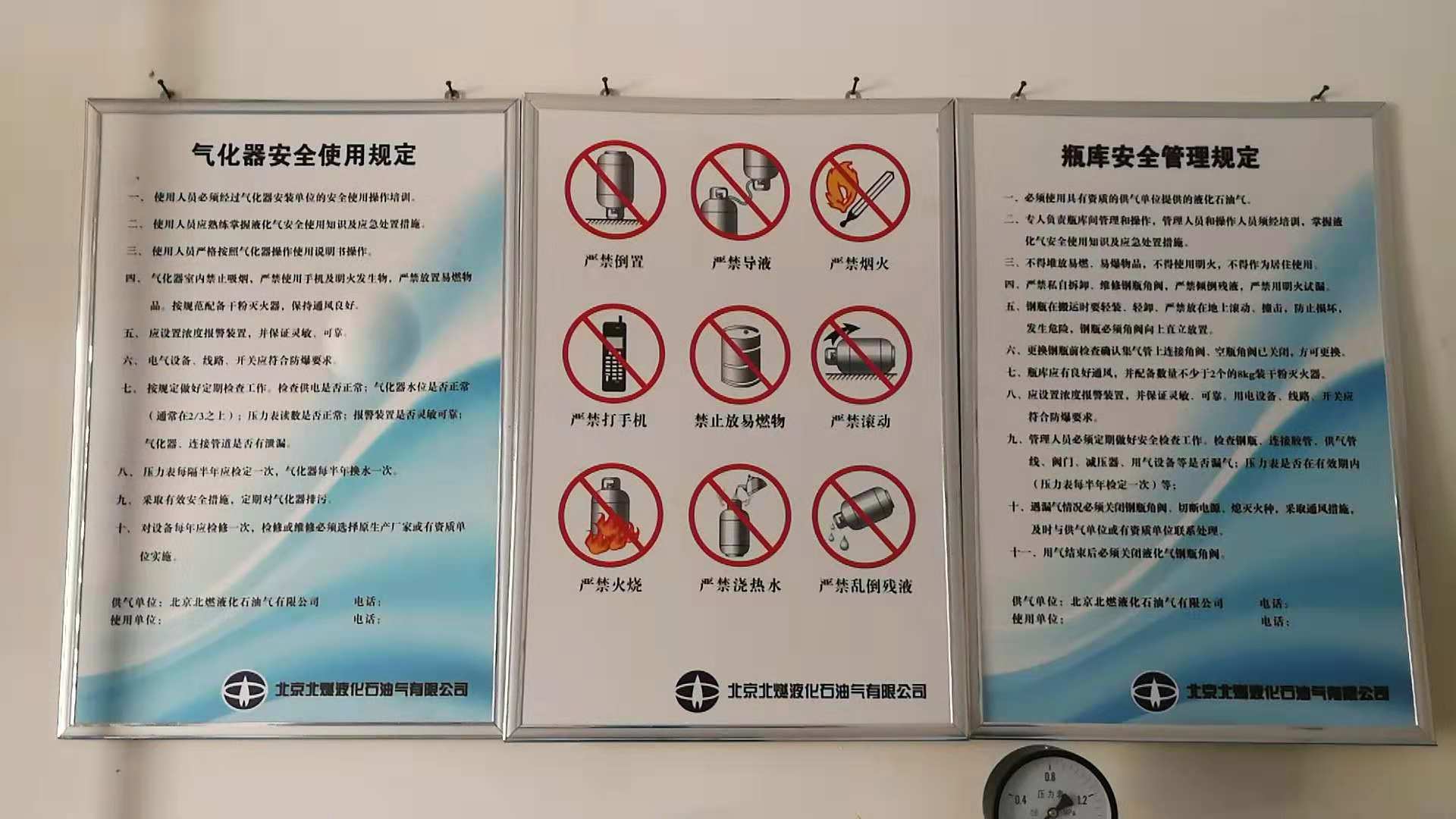 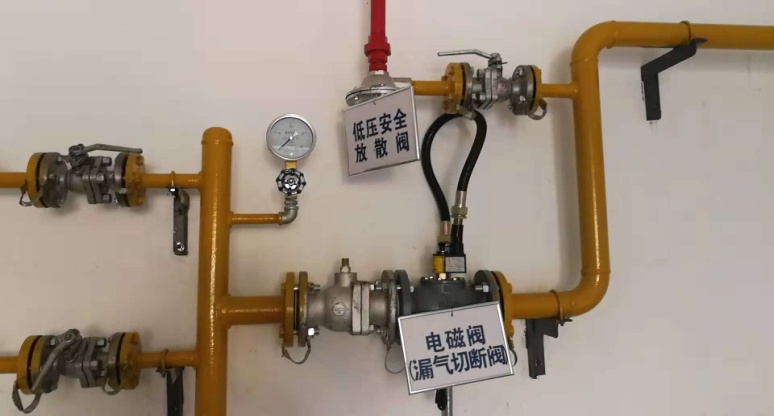 查用气场所—（瓶组间和气化间的设置）
用气场所
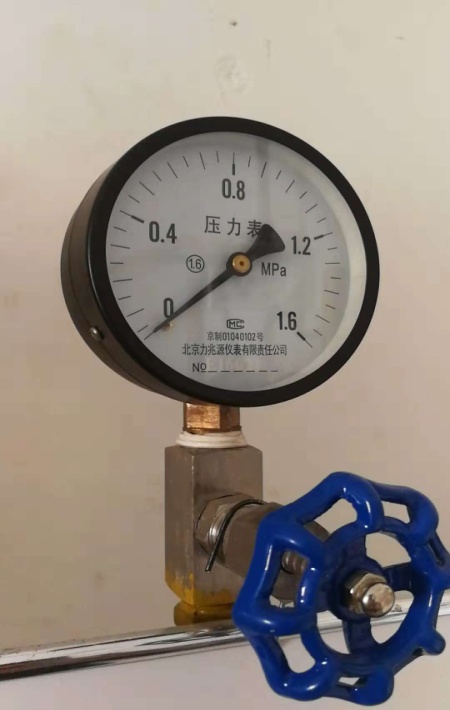 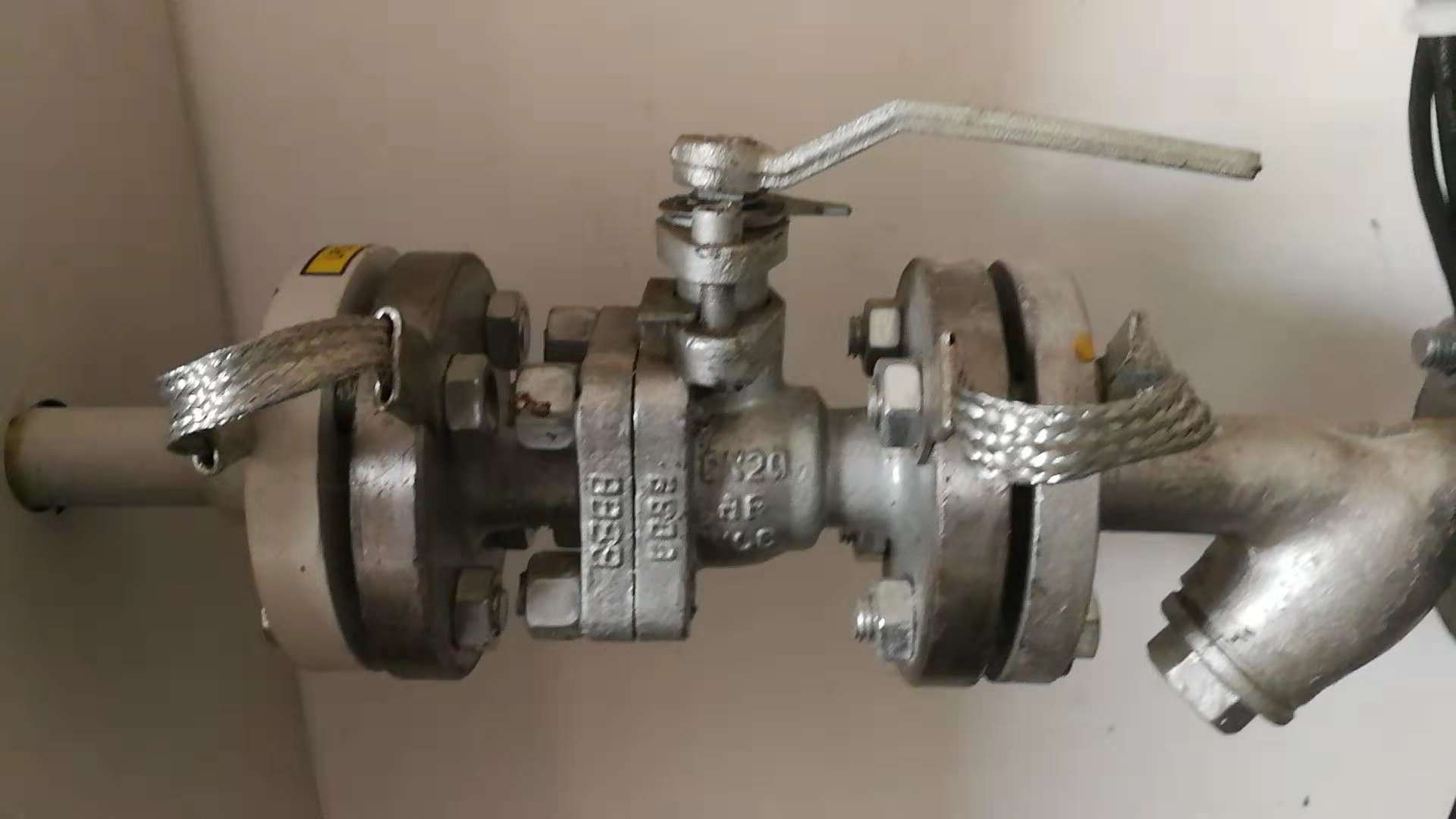 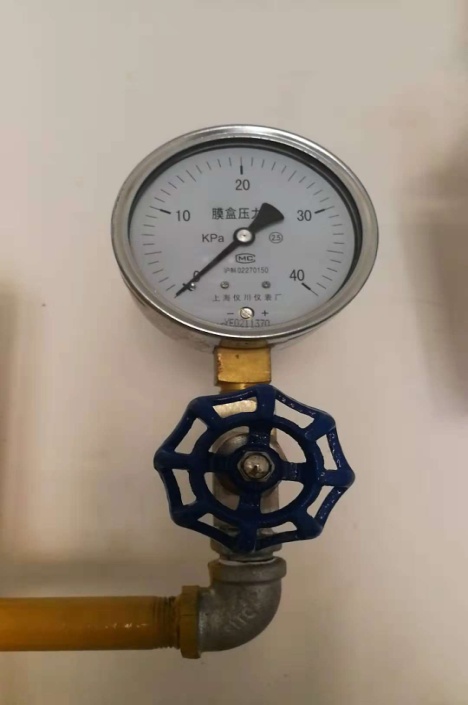 配电箱
用气场所
查用气场所—（配电箱）
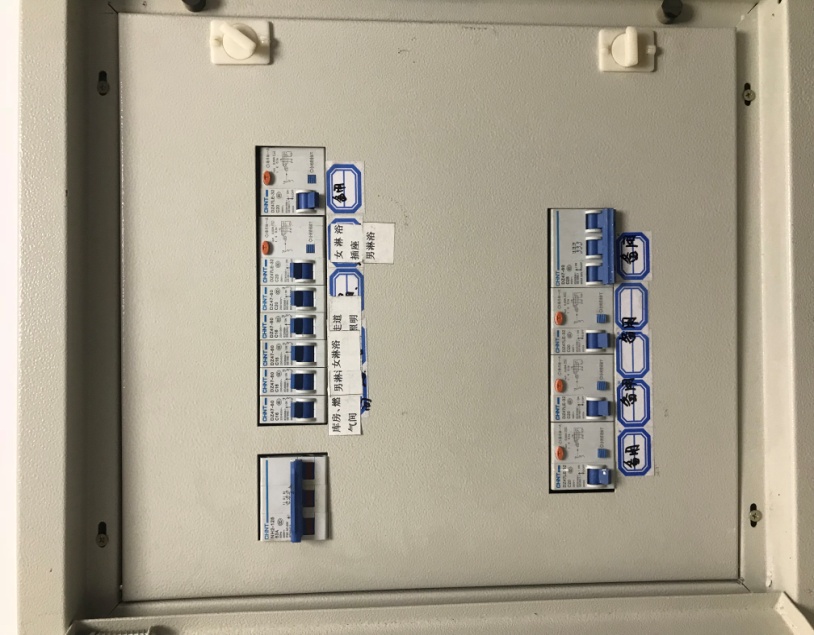 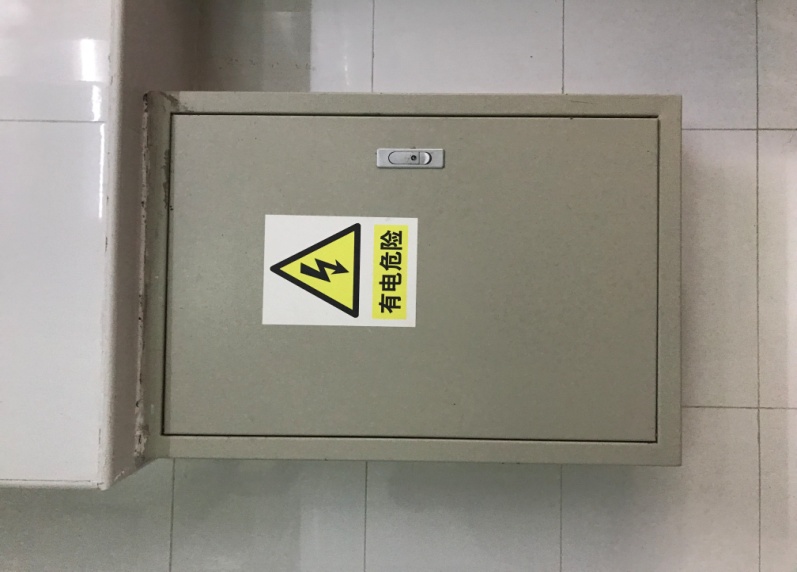 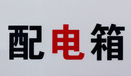 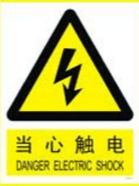 用气场所
查用气场所—（配电箱）
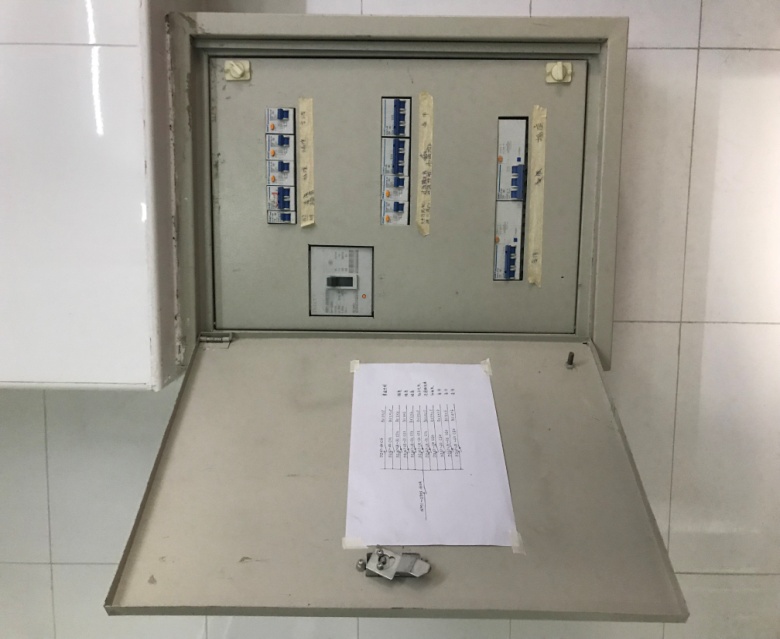 平面图
干粉灭火器
5. 7  瓶组间和气化间应按照标准的要求配备 的干粉灭火器，且数量不少于2个。
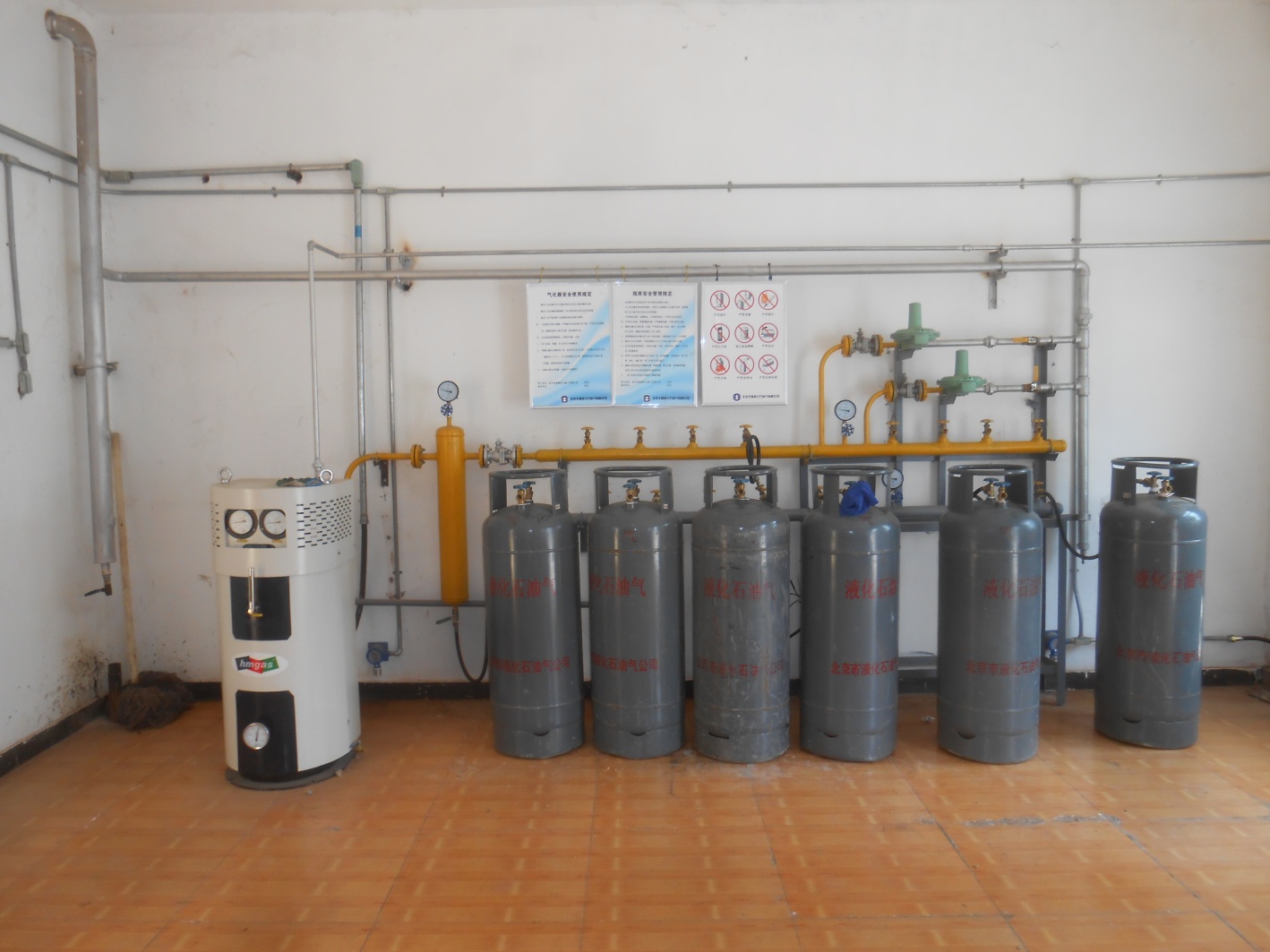 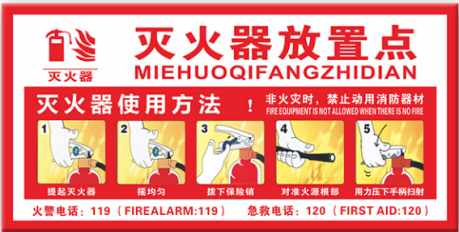 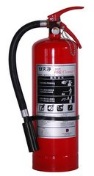 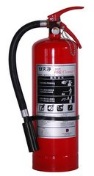 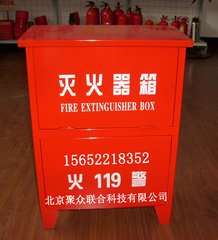 干粉灭火器，且数量不少于2个。
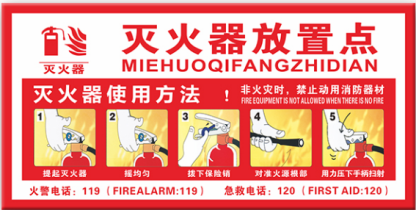 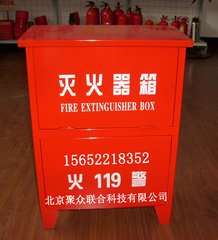 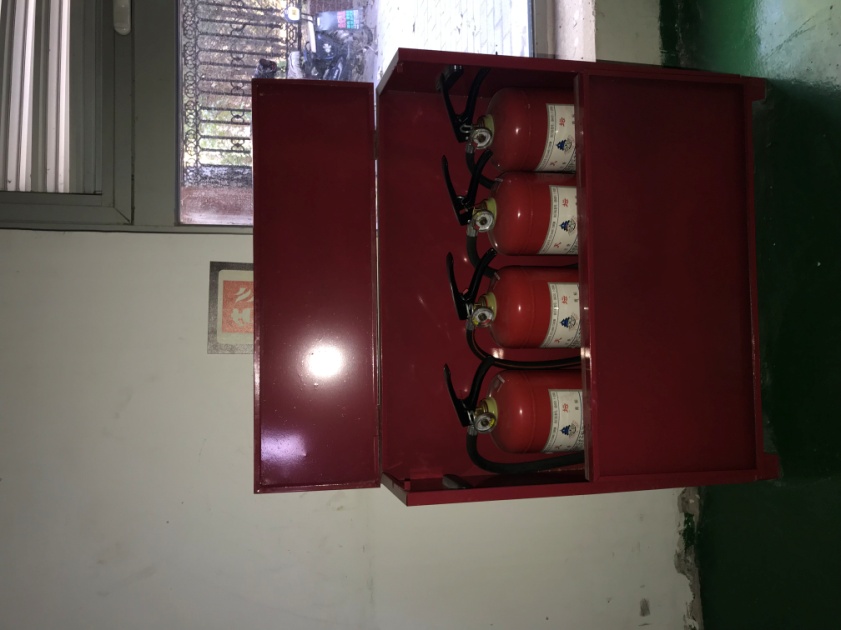 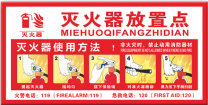 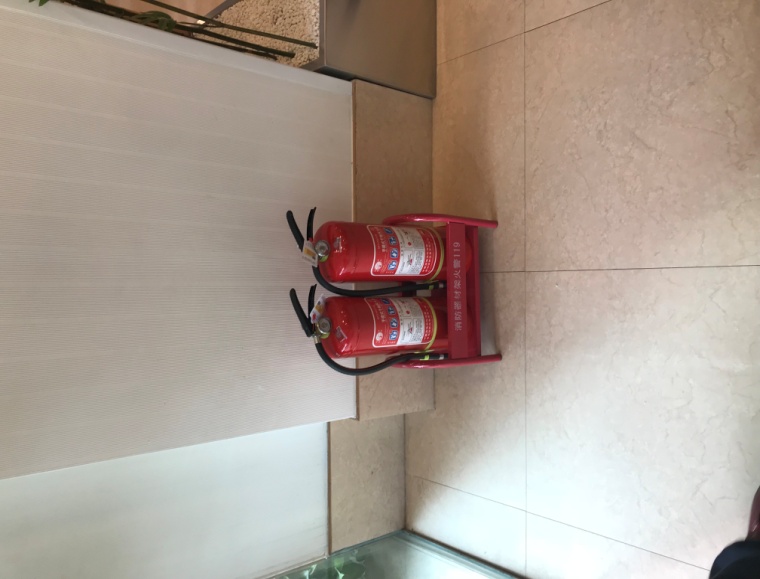 灭火器巡检记录
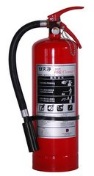 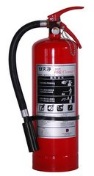 灭火器巡检记录
5. 7  瓶组间和气化间应按照标准的要求配备 的干粉灭火器，且数量不少于2个。
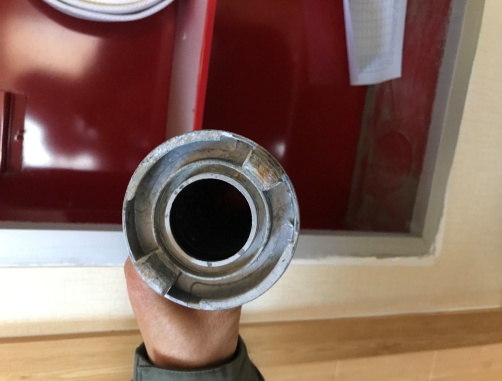 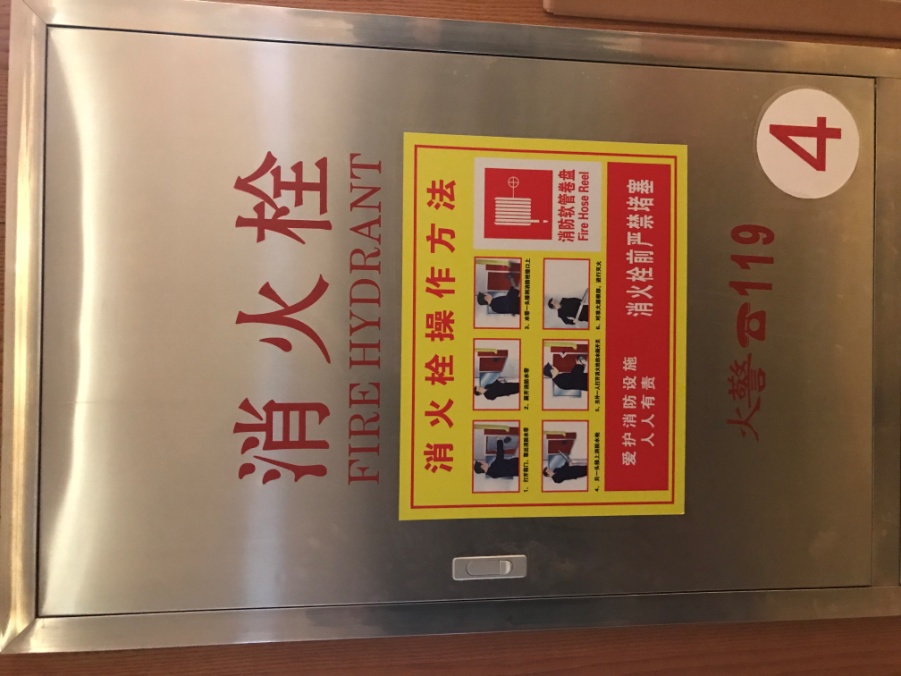 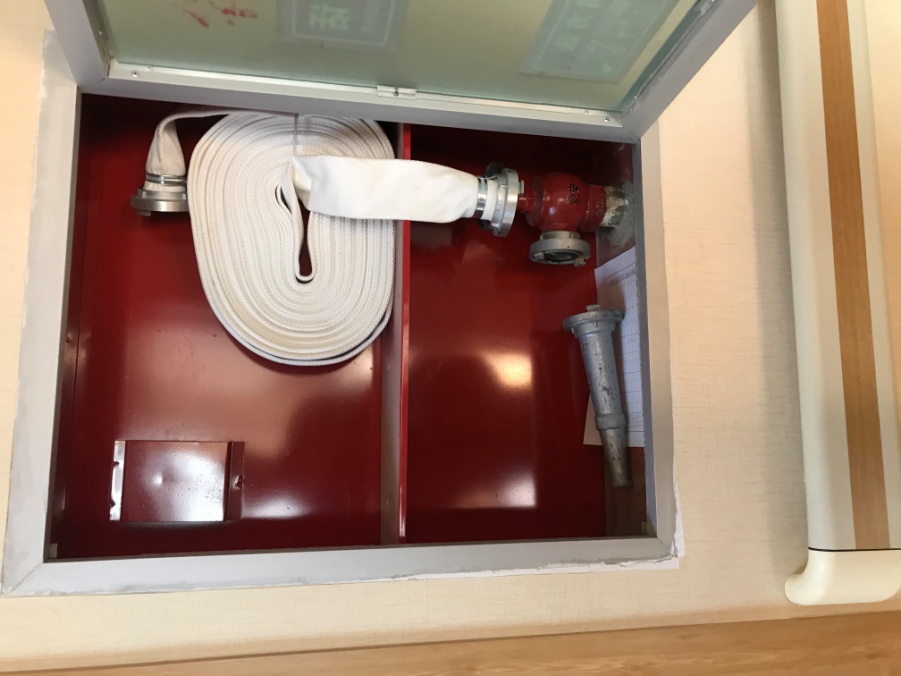 干粉灭火器
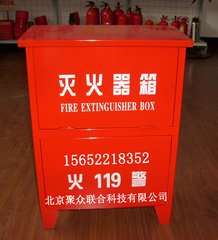 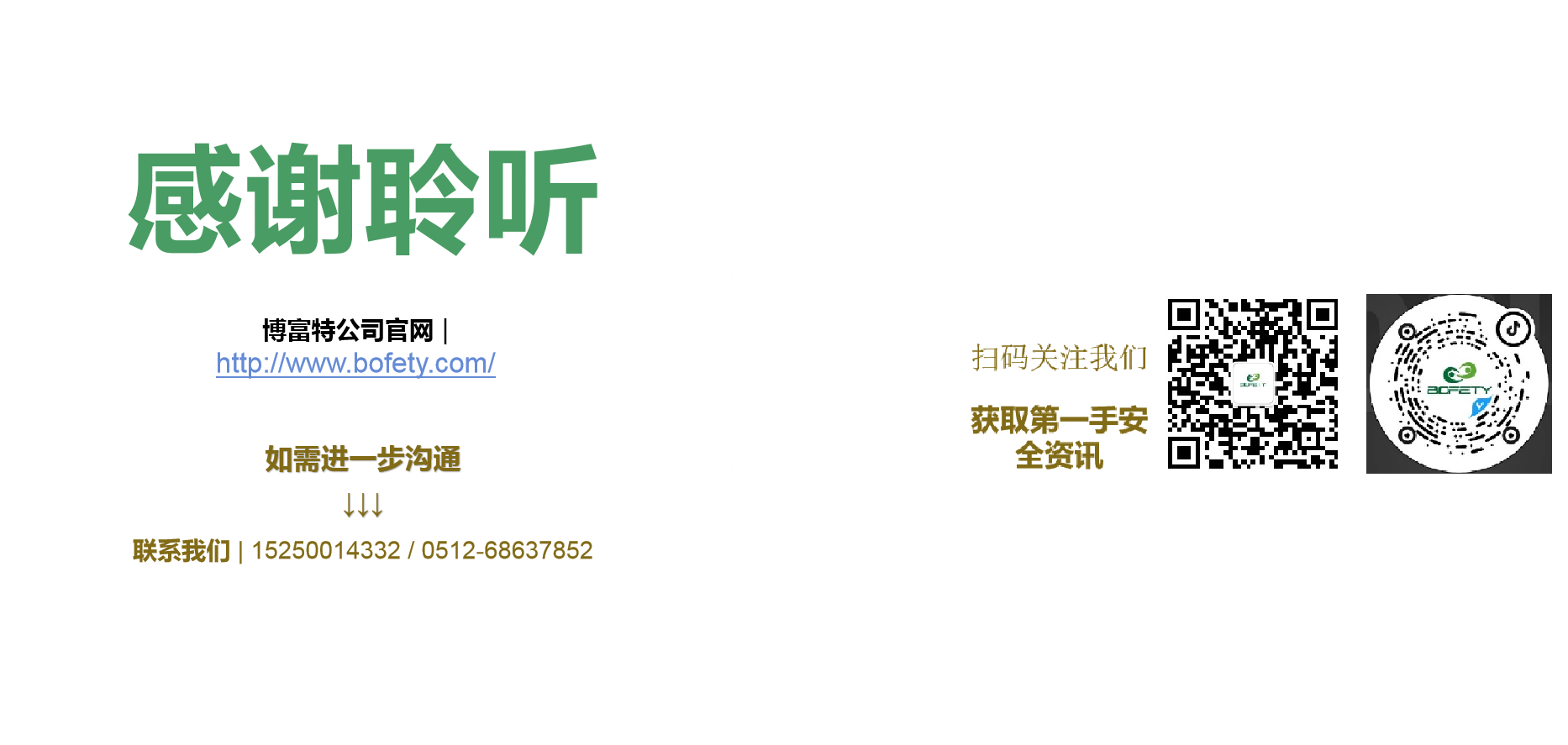 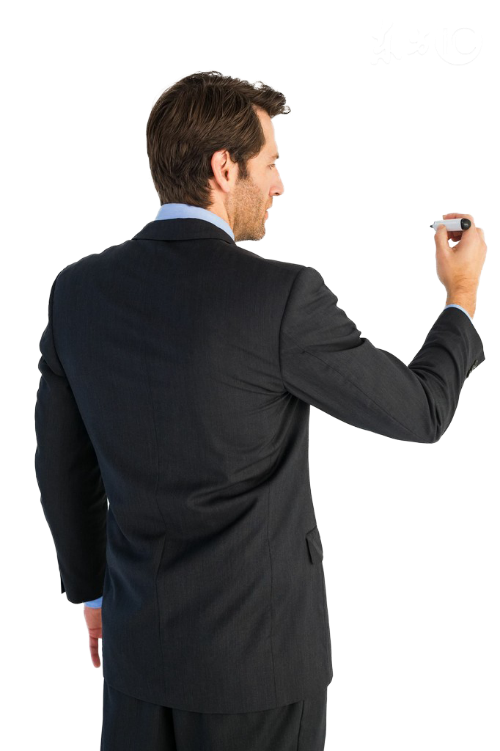 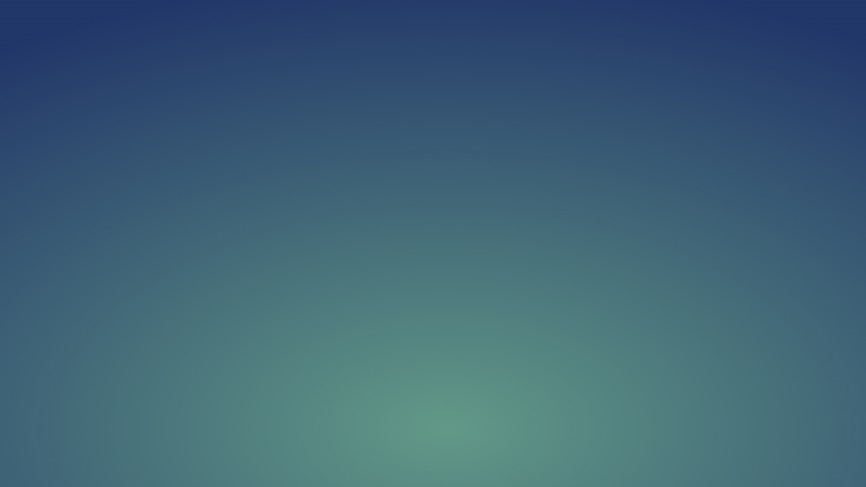 燃气
感谢您的聆听